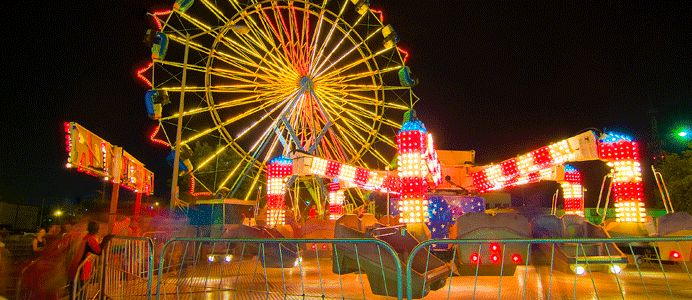 CARNIVAL
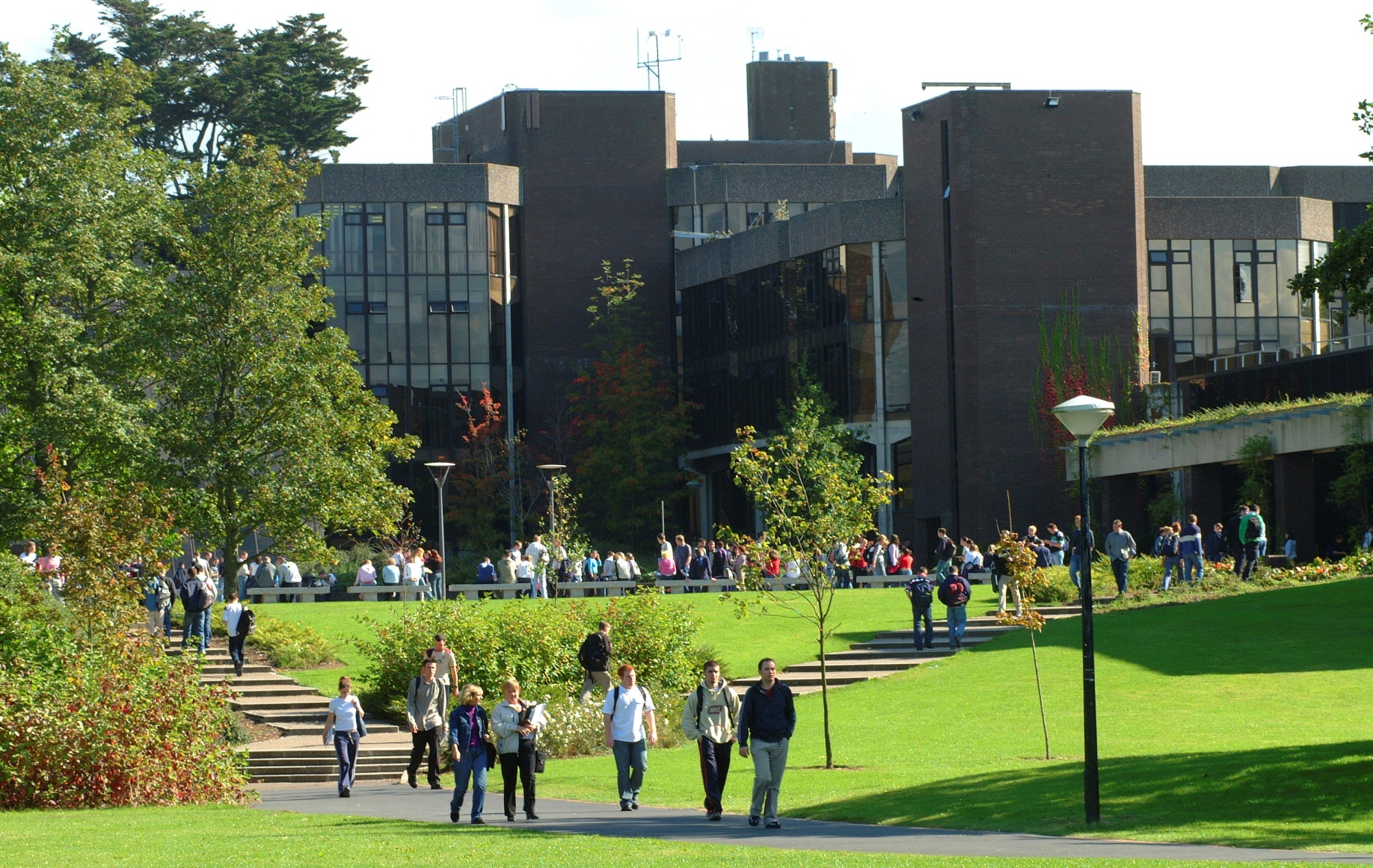 CAMPUS
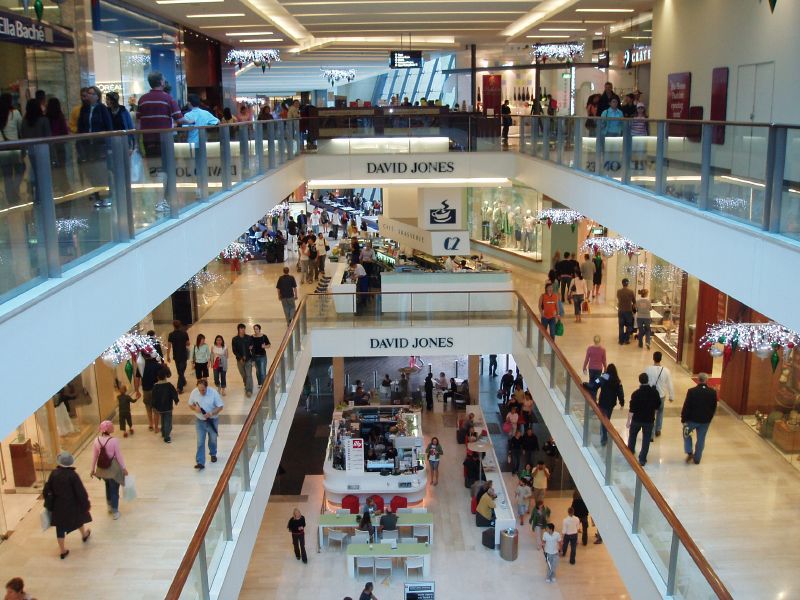 SHOPPING CENTRE
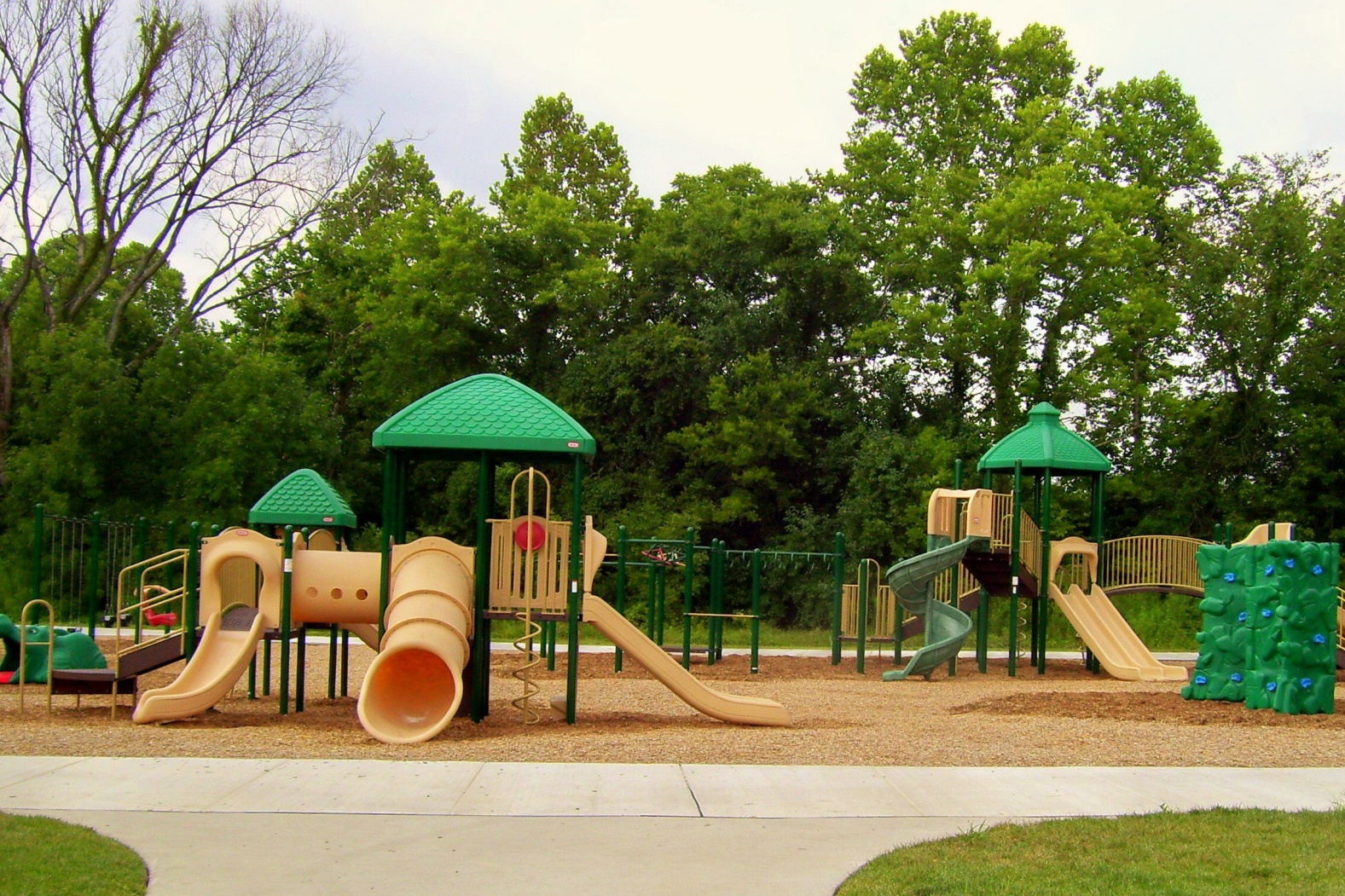 PARK
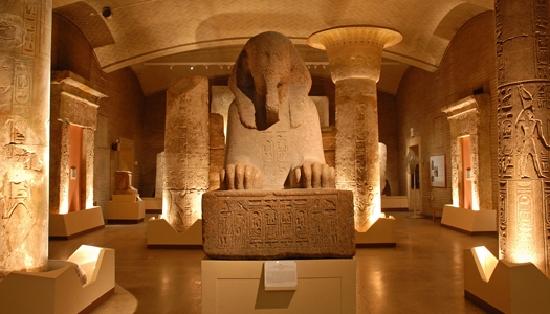 MUSEUM
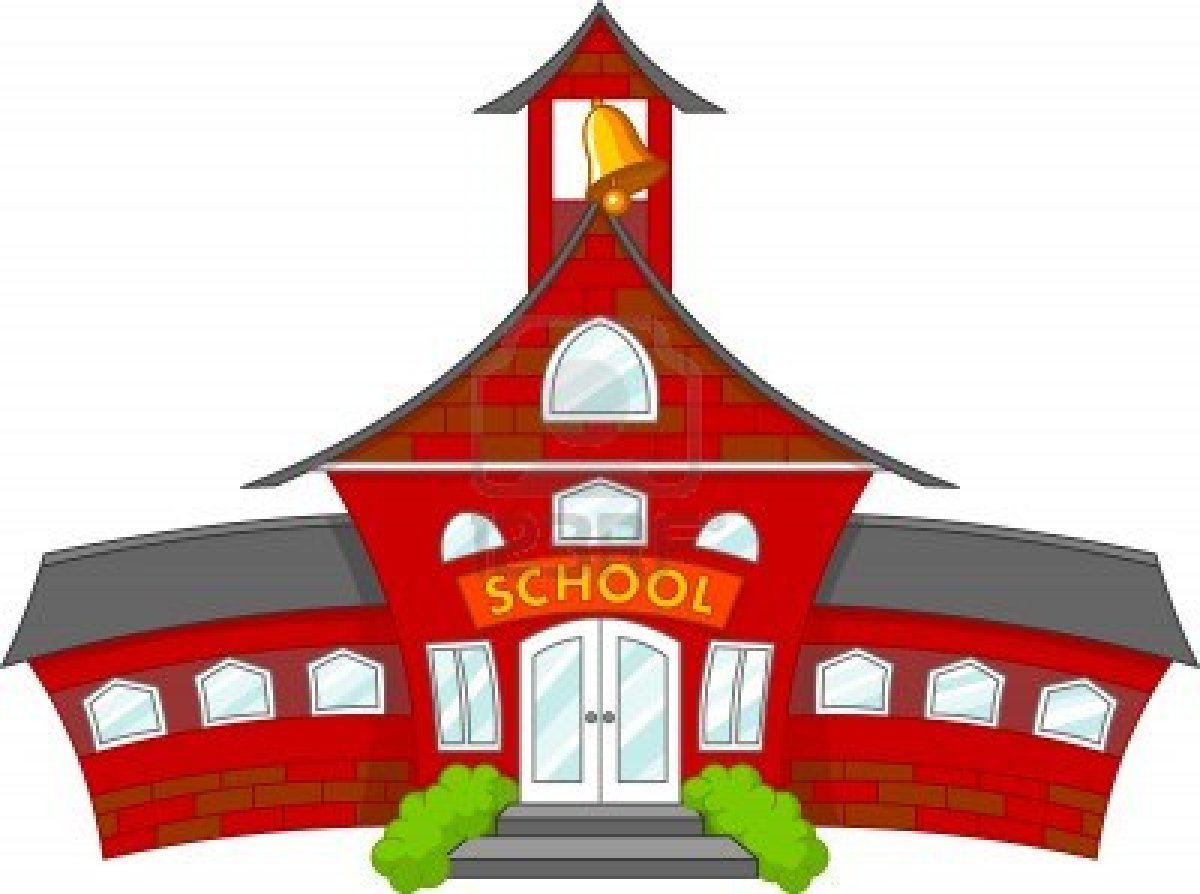 SCHOOL
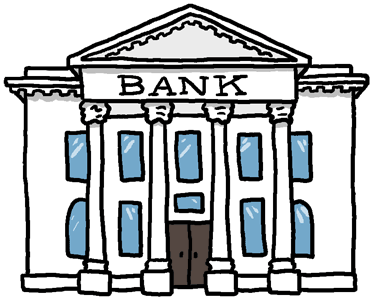 BANK
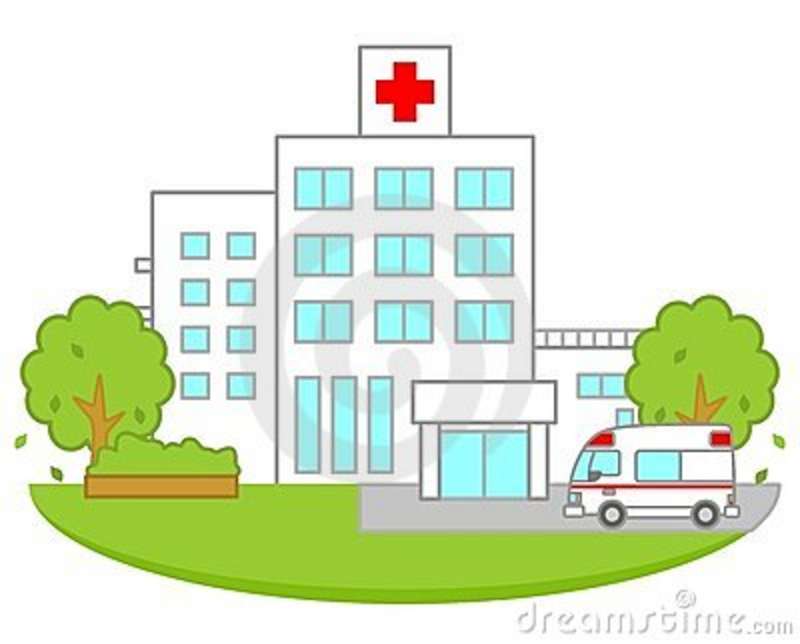 HOSPITAL
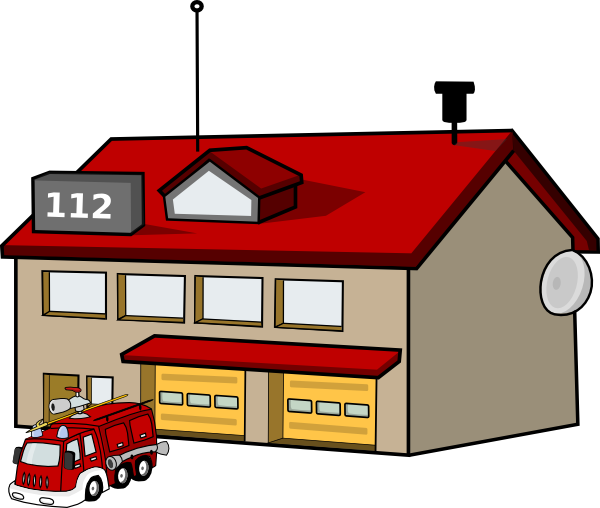 FIRE STATION
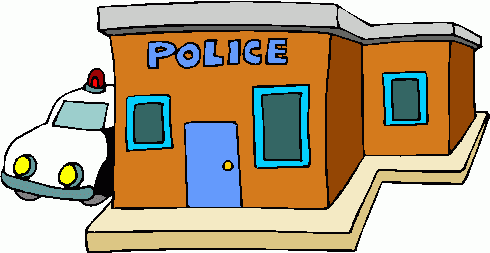 POLICE STATION
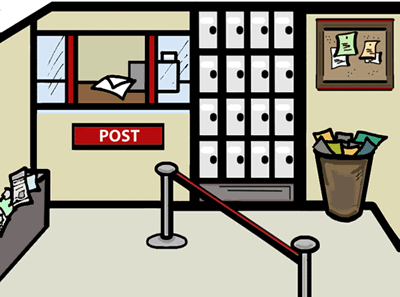 POST OFFICE
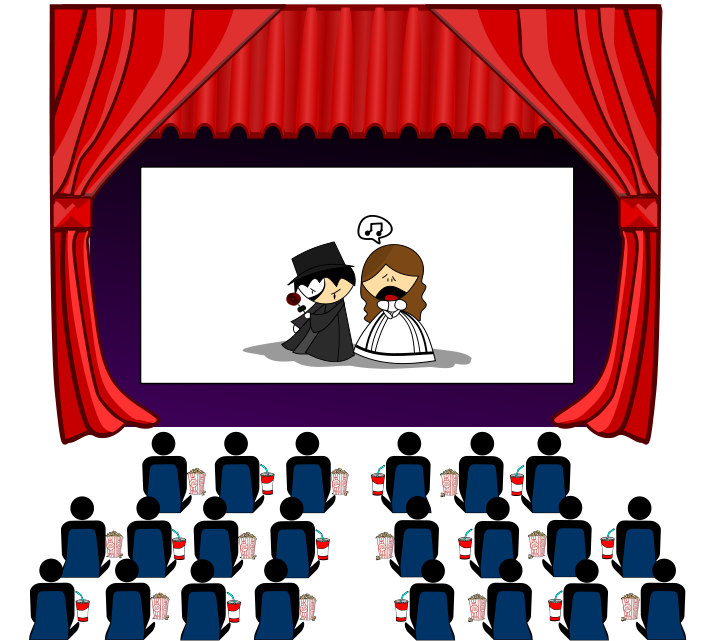 CINEMA
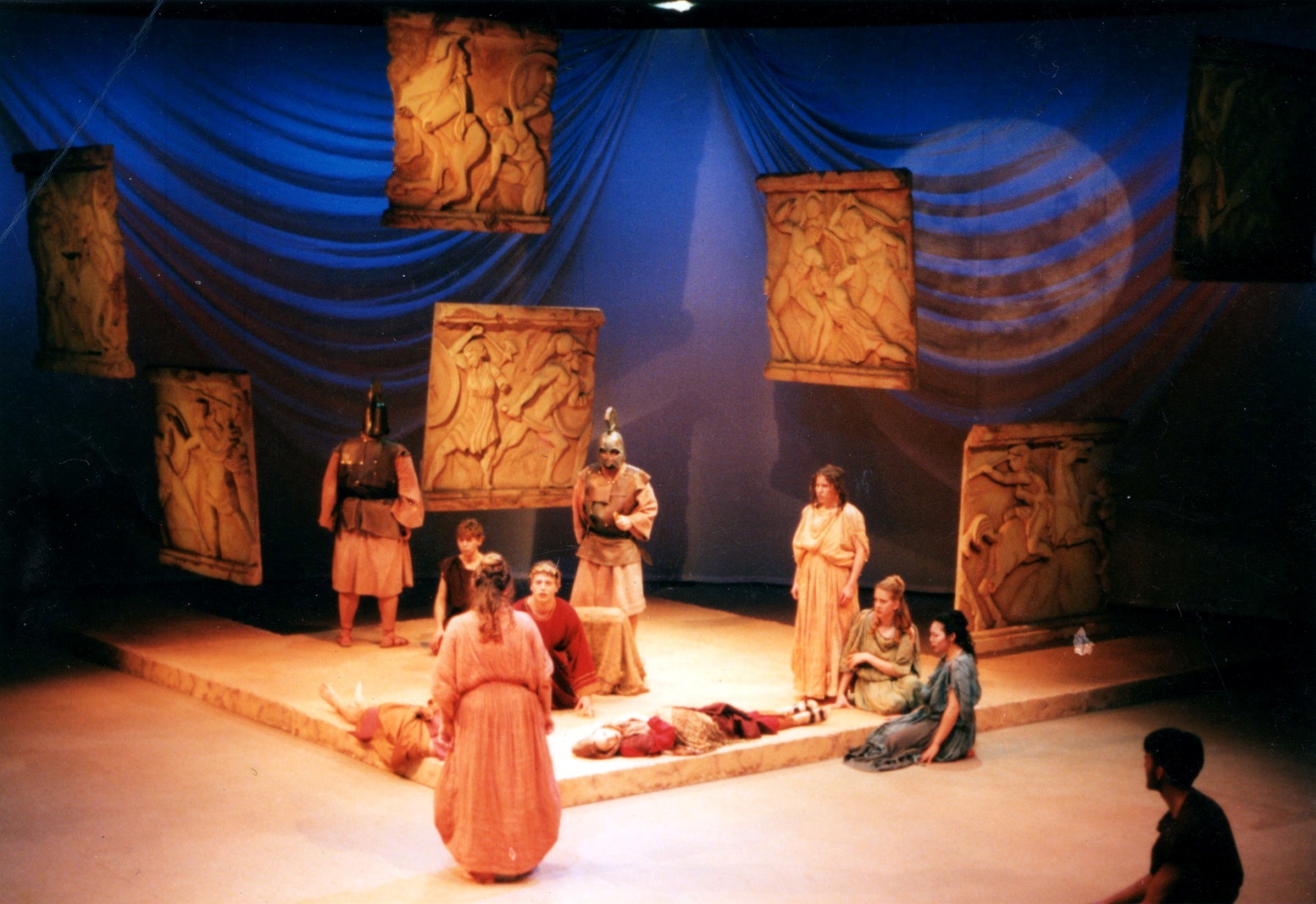 THEATRE
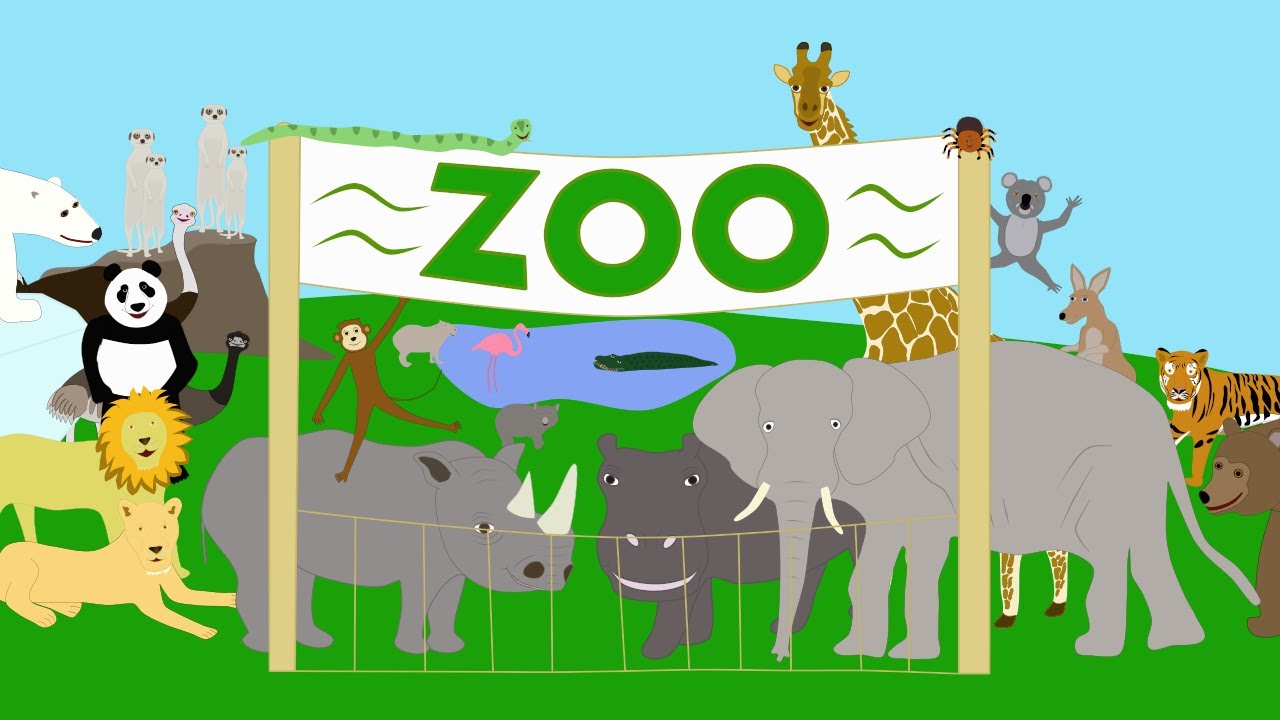 ZOO
www.eegitimim.com
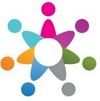